Aplikovaná herní studia
Herní průmysl – přehled

Analýza mediálního průmyslu dig. her

Herní marketing
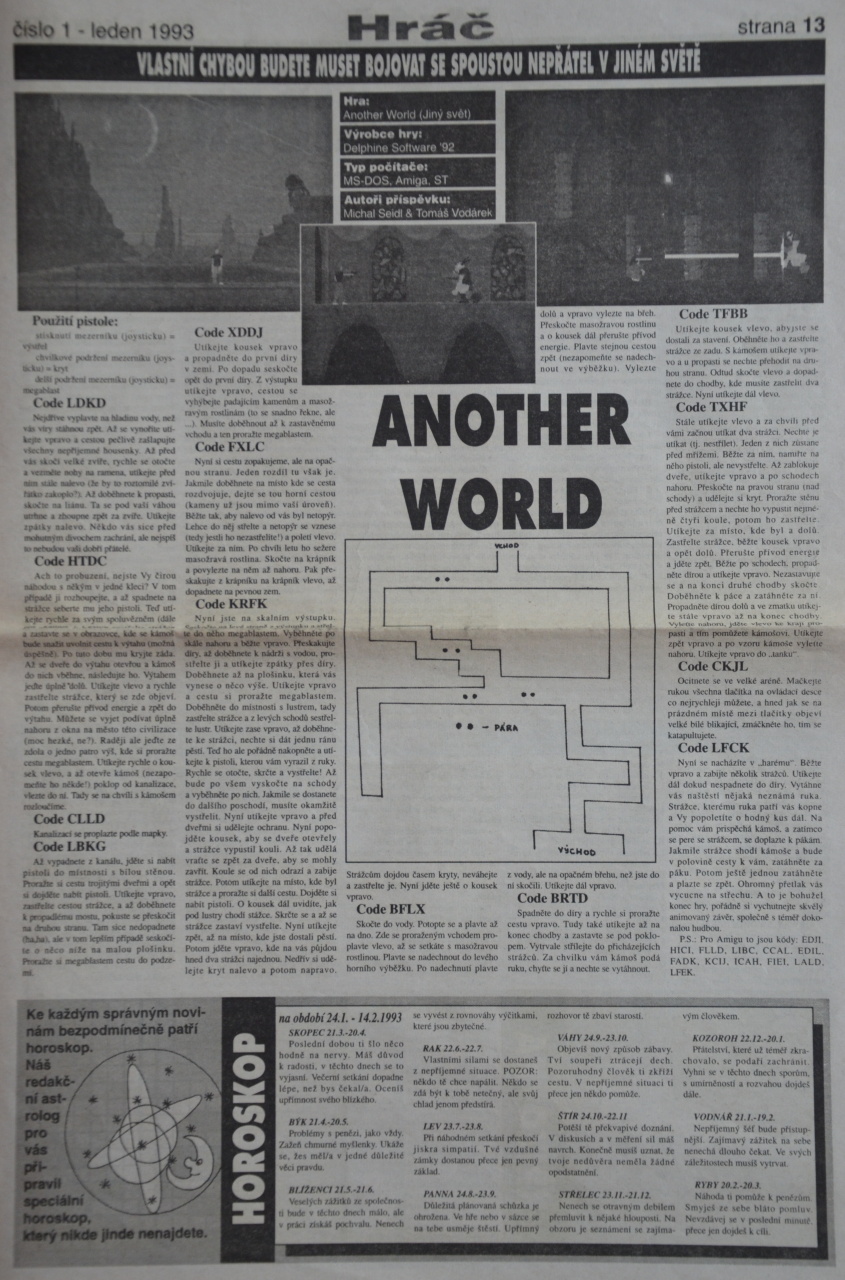 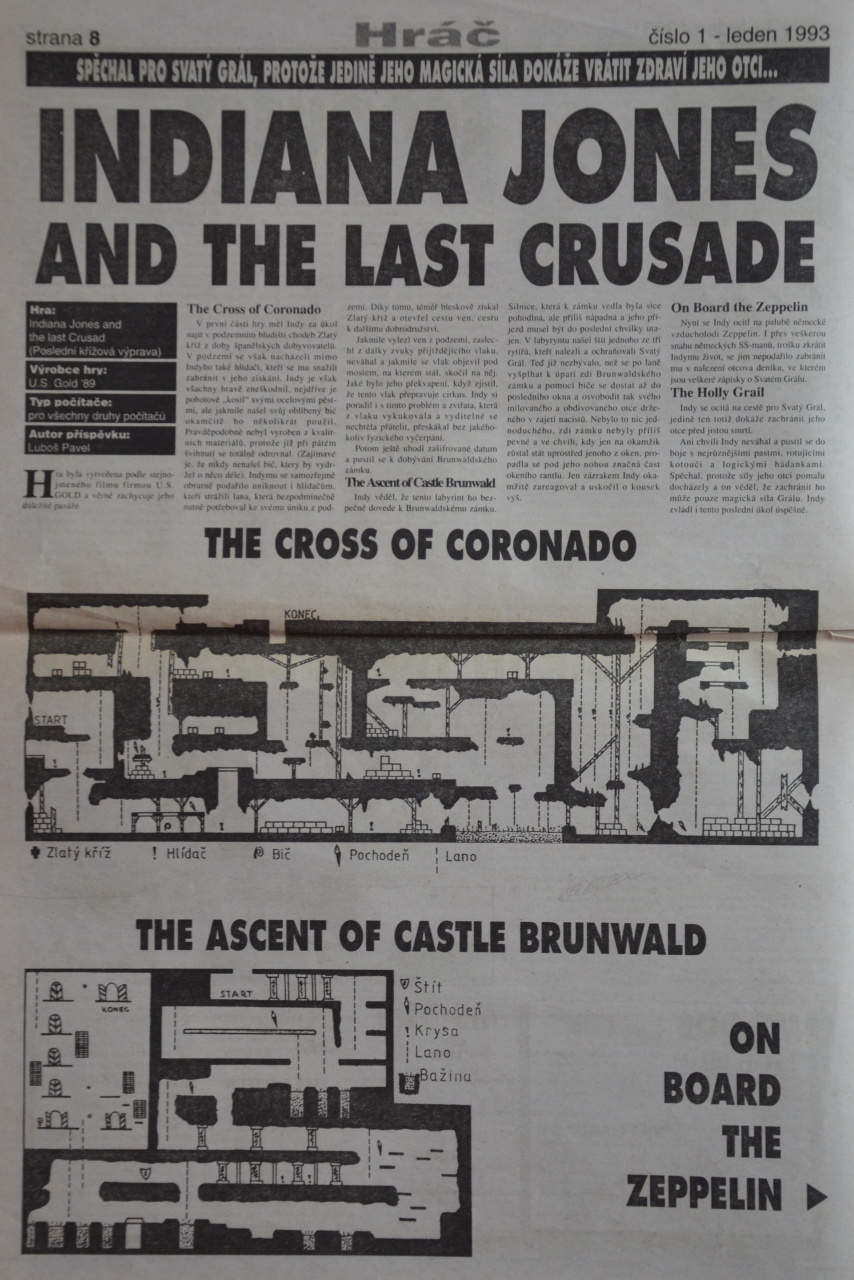 Shrnutí
MDA, základní elementy her, podklady pro formální analýzu

Kybertext, sémiotika, o narativu, remediace, intermedialita

Virtuální světy jako etnografické pole, hráči jako aktivní publikum

Playbour, crowdsource a participativní kultura

Telemetrie, herní analytika, QA a testování, GWAP
Herní průmysl
Rozsah a expandování forem
Odhady a obraty
Historická sonda
Život konzolí
Typický/á hráč(ka)
Dosah herního průmyslu
Digitální hry jsou mainstreamem zábavního průmyslu
Vznikají celé franšízy a varieta merchandisingu
Multimediální licence (film, seriál, hra, mobilní variace, komiks, knihy…)

Intellectual property jako zobecněná komodifikovaná informace

Konvergence mediálních forem
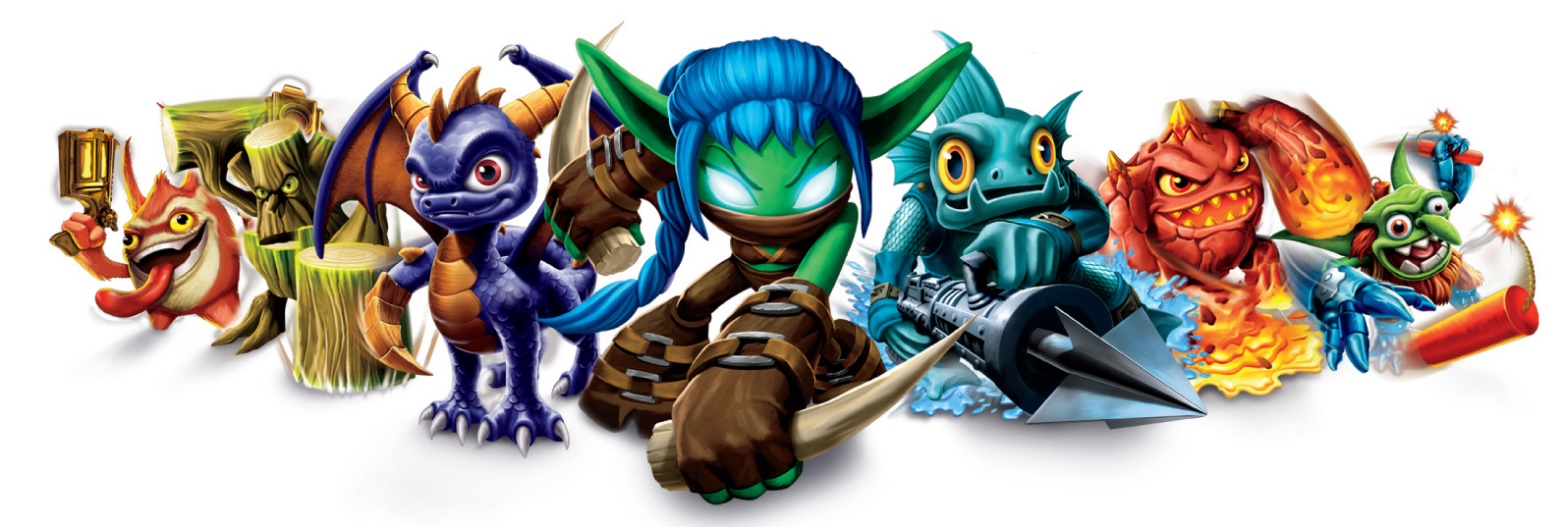 Zdroj: http://www.theesa.com/wp-content/uploads/2015/04/ESA-Essential-Facts-2015.pdf
Zdroj: http://www.statista.com/statistics/292056/video-game-market-value-worldwide/
Původ herního průmyslu
40. léta 20. století – výzkumy a pokusy na akademické půdě, často šachy

60. léta – Tennis for Two (1958), Spacewar! (1960)

70. + 80. léta – arcade a komercionalizace (Pong, 1972) [automaty]

první MUD – 1978 – Bartle, Turbshaw
Původ herního průmyslu II.
90. léta – žánrový boom; Zork, Pac Man (1980), Wizardry, Ultima (1981), Duck Hunt (1984), Super Mario Bros (1985), Metroid (1986), Metal Gear, Dungeon Master (1987)…

PC gaming, generace konzolí a přechod na CD

Mobilní hry? Už od 1997 – Nokia a Snake

STEAM už od roku 2003; Humble Bundle 2010

Replay: The History of Video Games (Donovan, 2010)
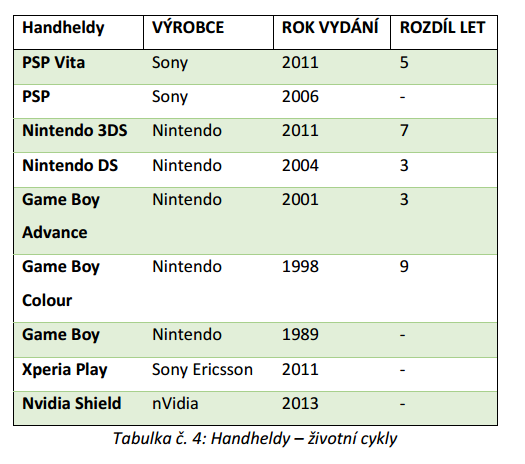 CCIA report
Zdroj: https://www.ccianet.org/wp-content/uploads/2014/10/Sky-Is-Rising-2014.pdf
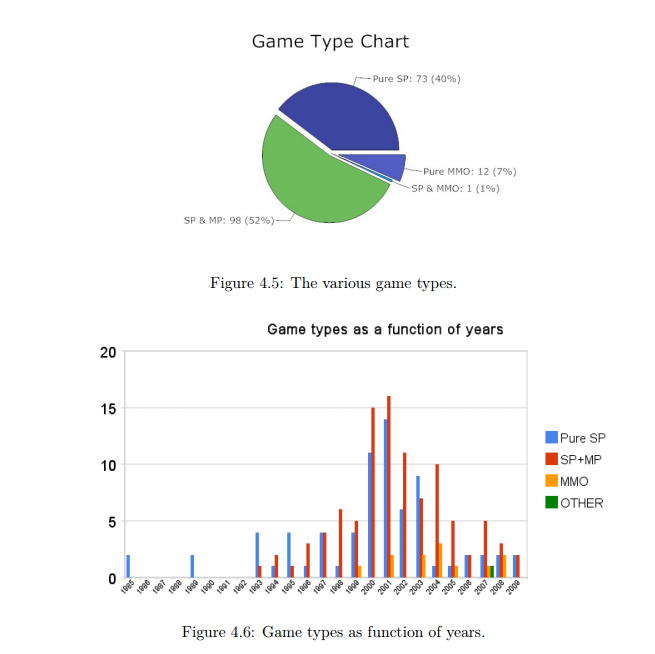 BERG, The Computer Game Industry. Master of Science in Communication Technology, Norwegian University of Science and Technology 2010
Top Grossing Games by Revenue
Zdroj: http://vgsales.wikia.com/wiki/List_of_highest-grossing_video_games#Highest-grossing_games_by_gross_revenue_figures
Multi-platform sales
Zdroj: http://vgsales.wikia.com/wiki/List_of_highest-grossing_video_games#Highest-grossing_games_by_gross_revenue_figures
Zdroj: http://www.esrb.org/about/video-game-industry-statistics.jsp
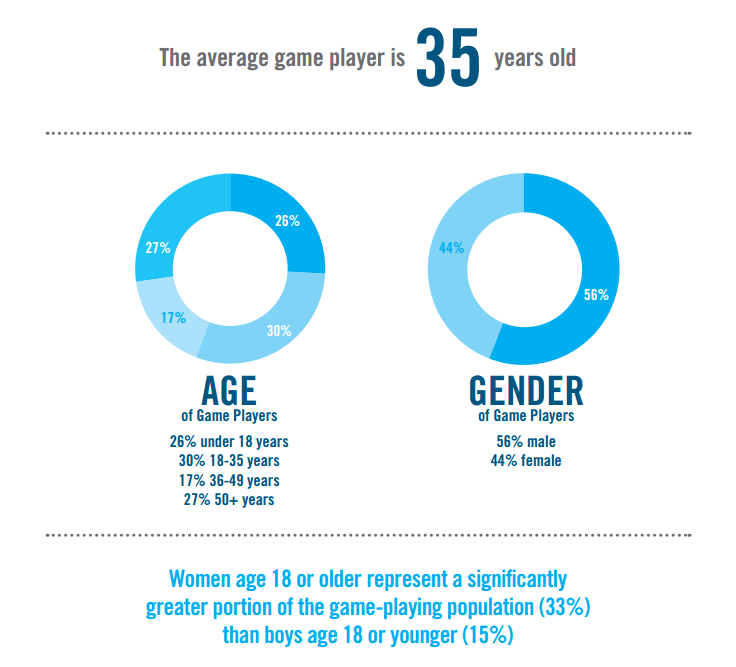 Zdroj: http://www.theesa.com/wp-content/uploads/2015/04/ESA-Essential-Facts-2015.pdf
Zdroj: http://essentialfacts.theesa.com/Essential-Facts-2016.pdf
Analýza mediálního průmyslu dig. her
Definice mediálního průmyslu

Žánry / Hodnocení

Nové technologie a nástroje pro tvůrce obsahu

Komunikační kanály mediálního průmyslu
Mediální průmysl (digitální hry)
Herní magazíny
Herní weby
Televizní pořady
Webové video pořady
Podcasty
Živě vysílané streamované pořady (= TV ?)
Oborové časopisy
Patří sem (oficiální) fan weby?
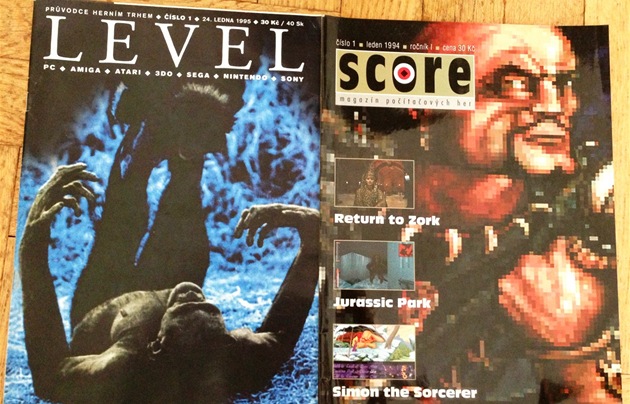 Česká herní žurnalistika
Počátky 
Elektronika, ZX Spectrum, Rádio, Sinclair, František Fuka
Dřevní doba a planoucí Excaliburu 
Anastazov, Exvalibur, SCORE (1993), LEVEL (1993)
Od poloviny 90. let do současnosti
+Gamestar, CD Action (distribuce), OPSM 
Webová éra
Hrej, bonusweb, doupě, games.cz...
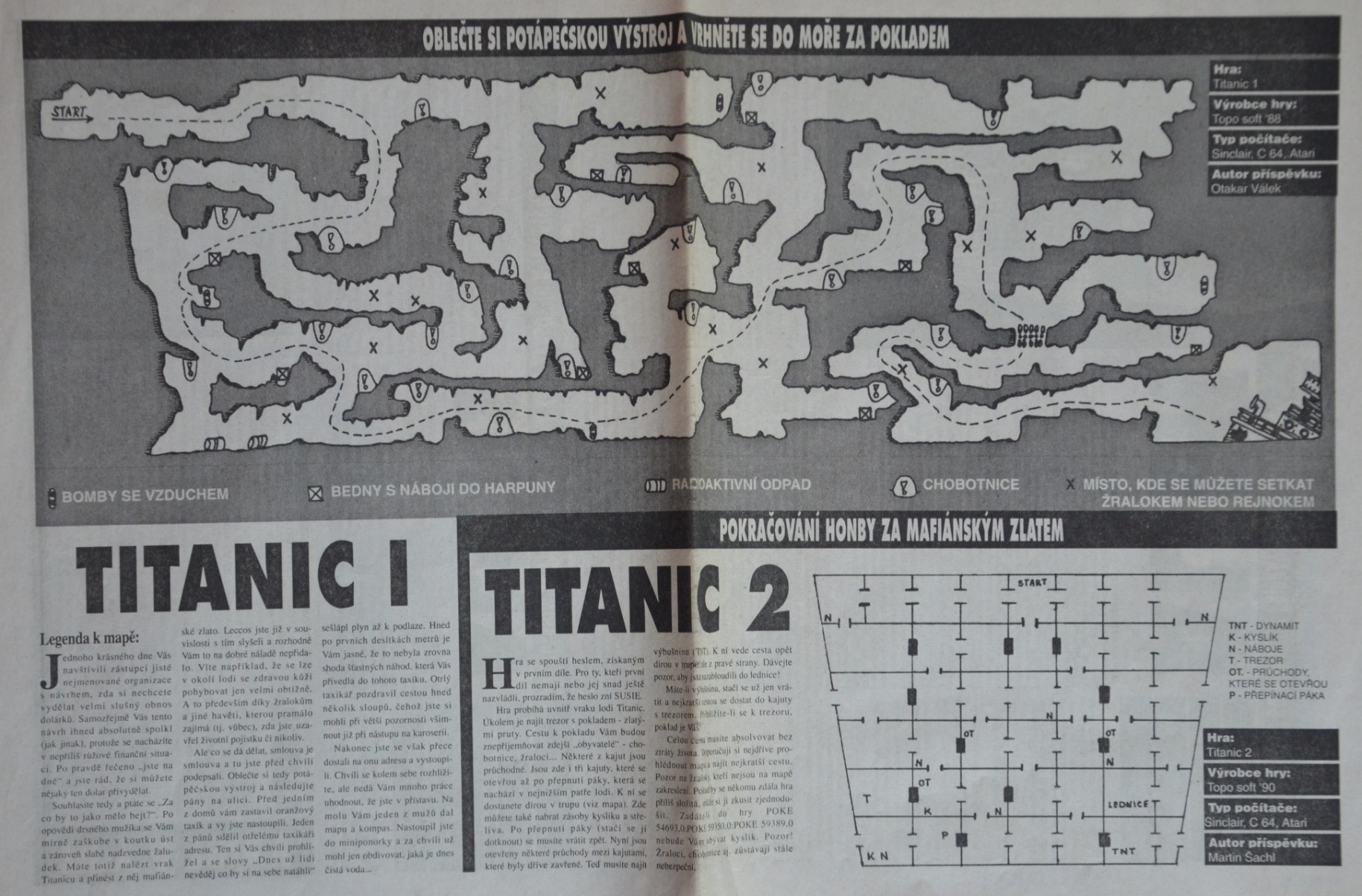 Hry a TV?
Špatný Vliv
https://www.youtube.com/watch?v=mjkHuy7QWJ0 

Level Majstrov
https://www.youtube.com/watch?v=2Jj8lIaXaPQ 

Megabyte
https://www.youtube.com/watch?v=hh05AbTA7VE
Současná mediální krajina
papír vs web
streamované konference
YouTube, lets play
Twitch a fenomén streamerů
Podcasty, kvazi-televizní YT show
Oborové časopisy
Herní marketing
Cílová skupina

Analýza prostředí – tzv. orientační analýza situace

Analýza komunikační sítě
Cílová skupina
Typologie hráče (Bartle, Keirsley, Stewart)

Preference žánrů, stylu hraní

Osobní estetické preference
inklinace ke stylizované grafice vs spektakulárnost

Subjektivní kontext spotřeby
Délka herní instance
Nároky na obtížnost
Preferované ovládání

=> dohromady – otisk nároků a preferencí zákazníka
Tabulka: Charakteristika cílové skupiny (hráče)
Analýza prostředí
„V ní se výzkumný pracovník blíže seznamuje s prostředím a podstatou problému, zabývá se studiem již existujících informací, konzultuje s odborníky a hledá data, která by přispěla k pochopení problému a případně k jeho možným řešením.“ (Foret 2008: 25)

Průzkum herních platforem 
Průzkum distribučních kanálů – zacílení
Identifikování substitutů – konkurence
Systémy distribuce
PC
AAA
Steam
indie
social games
Konzole
tradiční, generační, TV
handheldy
Mobilní hry
Android
iOS
Trhy
Východní Evropa
Západní Evropa
USA
Japonsko
Asie
Čína
Substituty
dle označení žánru
dungeon crawler, action, strategy
 	
podobnosti herních mechanik (více samostatný zákazník)
brawler, rouge like, simulation

stylizace / settingu
scifi, fantasy, historická fikce
Analýza komunikační sítě
Komunikační kanály a jejich charakter

Aktéři

Vazby
Tabulka: Analýza komunikačních kanálů
Aktéři
Tvůrce
Vydavatel / distributor
Mediální průmysl
Zájmové weby
Komunity fanoušků
Participativní marketing:
Top Game Franchises on YouTube (březen 2015)
https://www.youtube.com/watch?v=B-UGixSMUUY  (GTA 2 LIVE)
Zdroj: http://www.newzoo.com/free/rankings/top-20-game-franchises-on-youtube/
Doplňková četba
FORET, Miroslav. Marketingový průzkum: poznáváme svoje zákazníky. Vyd. 1. Brno: Computer Press, 2008, iv, 121 s. ISBN 978-80-251-2183-2. 
KERR, Aphra. The business and culture of digital games: gamework/gameplay. Thousand Oaks, Calif.: SAGE, 2006, 177 p. ISBN 978-141-2900-461.
STEWART, Bart. Personality And Play Styles: A Unified Model. Gamasutra [online]. 2011. Dostupné z: http://www.gamasutra.com/view/feature/6474/personality_and_play_styles_a_.php
Témata závěrečných projektů
?
…